Система работы 
отделения дневного пребывания ГБУСО МО ЦСО 
«Серпуховский городской 
дом ветеранов»
2018 г.
Организация работы в ОДП- перезагрузка
В целях привлечения новых получателей социальных услуг и достижения их массовости, также в целях удовлетворения потребностей граждан старшего поколения  отделения дневного пребывания должны совершенствовать механизмы реализации направлений, связанных с развитием современных форм социального обслуживания, рынка социальных услуг:

   совершенствование кадрового обеспечения системы социального обслуживания граждан;

   совершенствование деятельности организаций социального обслуживания по предоставлению социальных услуг в ОДП;

   привлечение социально-ориентированных организаций к предоставлению услуг (расширение площадок для проведения занятий на факультетах Университета третьего возраста);

   развитии волонтерского движения;

  расширение спектра предоставляемых услуг (внедрение новых проектов).
Совершенствование кадрового обеспечения
Заведующий отделением
Специалист по социальной работе
Преподаватель «Университета третьего возраста»
Психолог
Музыкальный руководитель
Инструктор по лечебной физкультуре
Инструктор по трудотерапии
Культорганизатор
Команда, состоящая из сотрудников с большим спектром компетенций в различных областях, позволяет применять метод взаимозаменяемости сотрудников, что в условиях малочисленных трудовых коллективах очень ценно. Каждый сотрудник Дома ветеранов является преподавателем в Университете третьего возраста.
Совершенствование деятельности ОДП 
(распорядок дня ОДП с организацией питания)
Рациональный распорядок дня создаёт оптимальные условия для деятельности, восстановления организма и способствует продлению активного долголетия.
Совершенствование деятельности ОДП 
(расписание работы ОДП без организации питания)
Расписание работы ОДП в выходные дни и мероприятия, проводимые при взаимодействии с другими организациями
Привлечение социально-ориентированных организаций к предоставлению услуг (расширение площадок для проведения занятий на факультетах Университета третьего возраста)
Развитие волонтерского движения
В волонтерской деятельности принимают участие наиболее активные и неравнодушные граждане пожилого возраста, готовые взять на себя организаторские функции по проведению различных мероприятий.
Расширение спектра предоставляемых услуг
Работа Университета третьего возраста  ведется по утвержденным Стандартам.
    Университет включает обязательные факультеты, включенные в планы работы отделений дневного пребывания граждан пожилого возраста и инвалидов учреждений:
   Факультет «IT-технологии»;
   Факультет «Культура и искусство»;
   Факультет «Правовой грамотности»;
   Факультет «Финансовой грамотности»;
   Факультет «Здоровье»;
   Факультет «Жизнь без опасности».

    В соответствии с пожеланиями и интересами граждан пожилого возраста и инвалидов  в Университете могут функционировать дополнительные факультеты:
   Факультет «Домоводства»;
   Факультет «Фотограф»
   Факультет «Геймер»;
   Факультет «Иностранный язык», и др.
Расширение спектра предоставляемых услуг
(развитие новых направлений Университета)
Социальный проект факультета иностранных языков «BRIDGE»;
Пилатес на Bosu (полусферах для фитнеса);
Проект «Формула активной жизни», объединивший направления «Скандинавская ходьба» и «Социальный туризм».
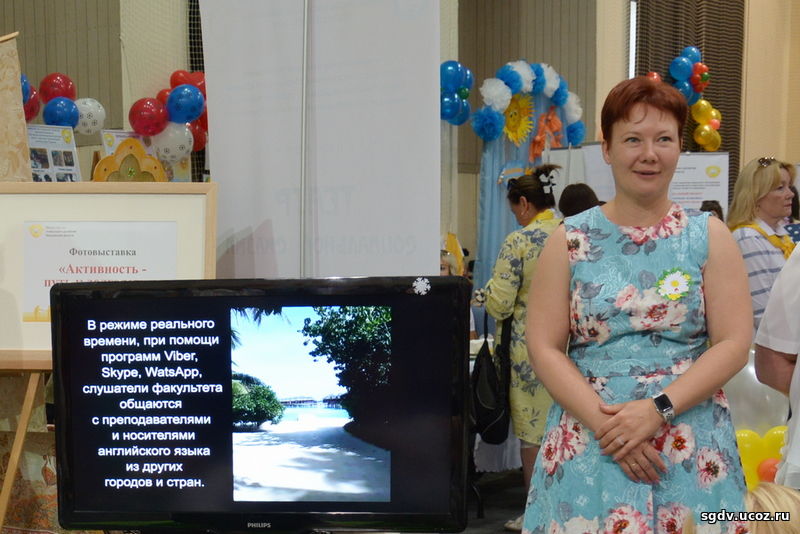 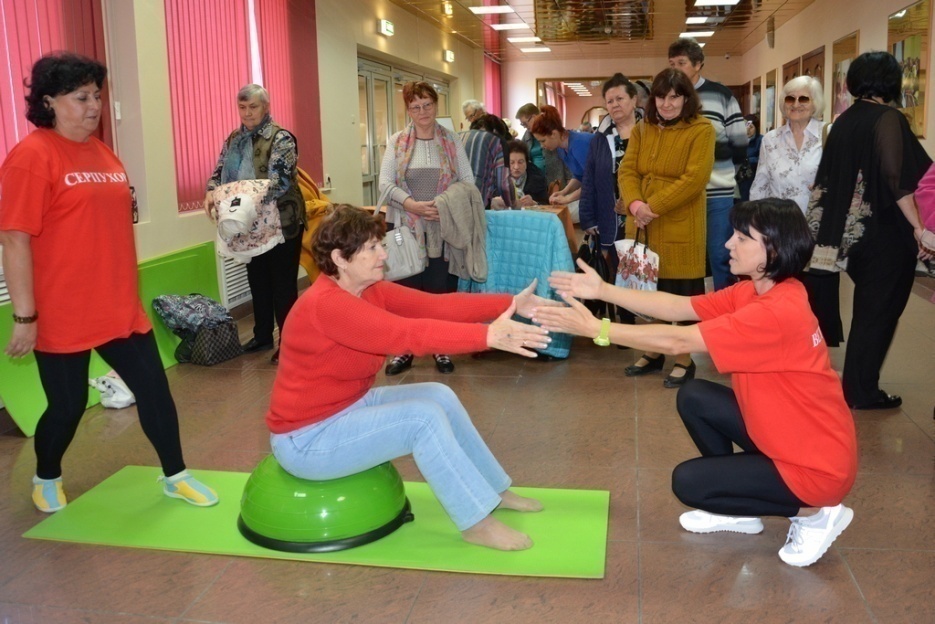